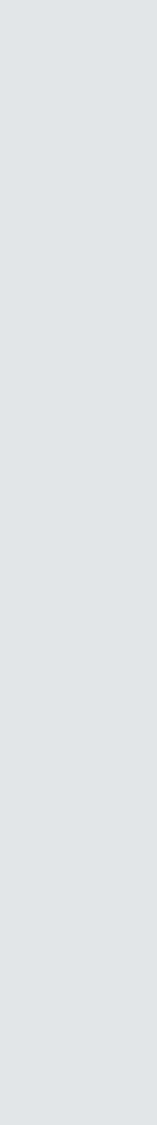 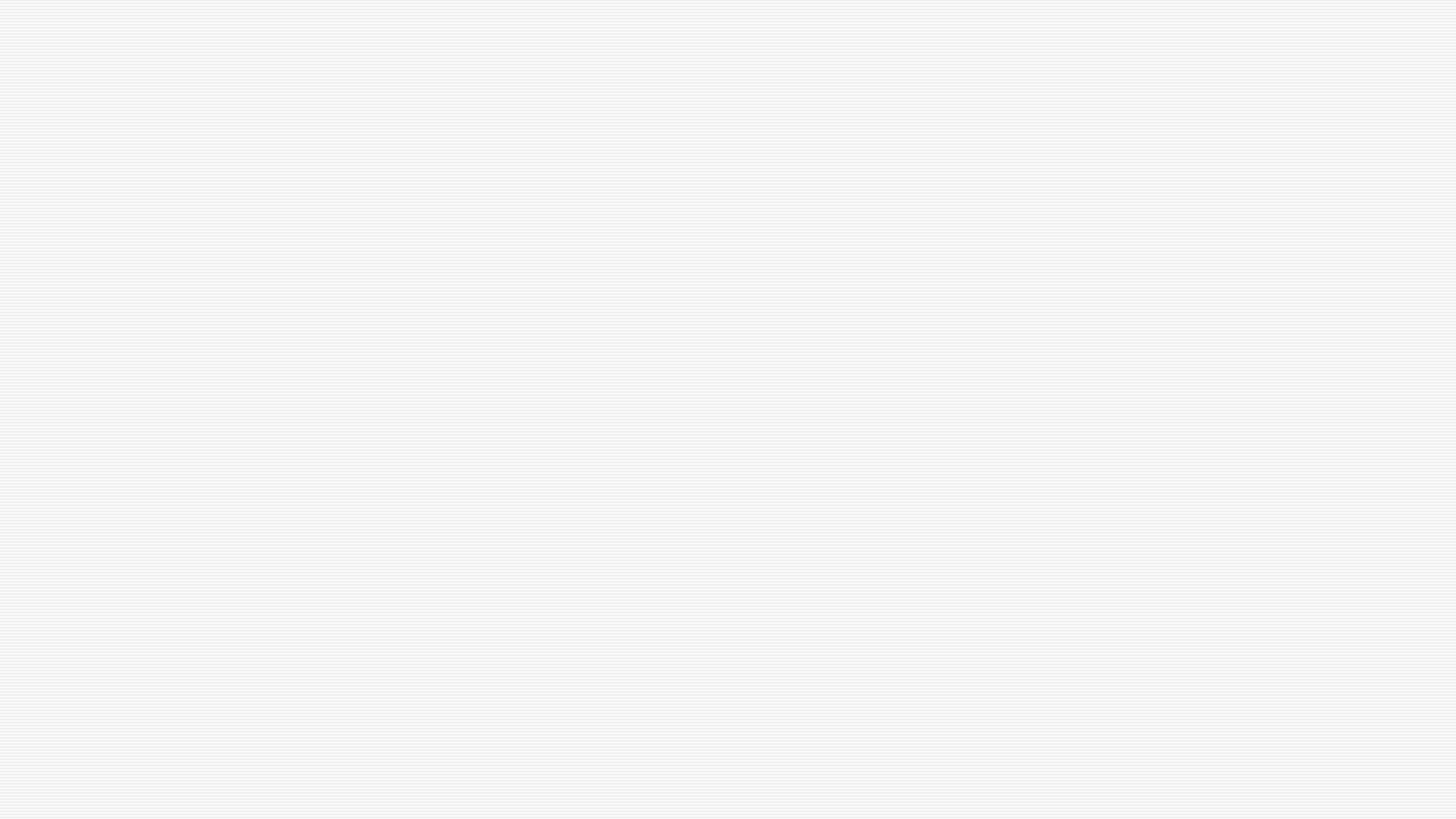 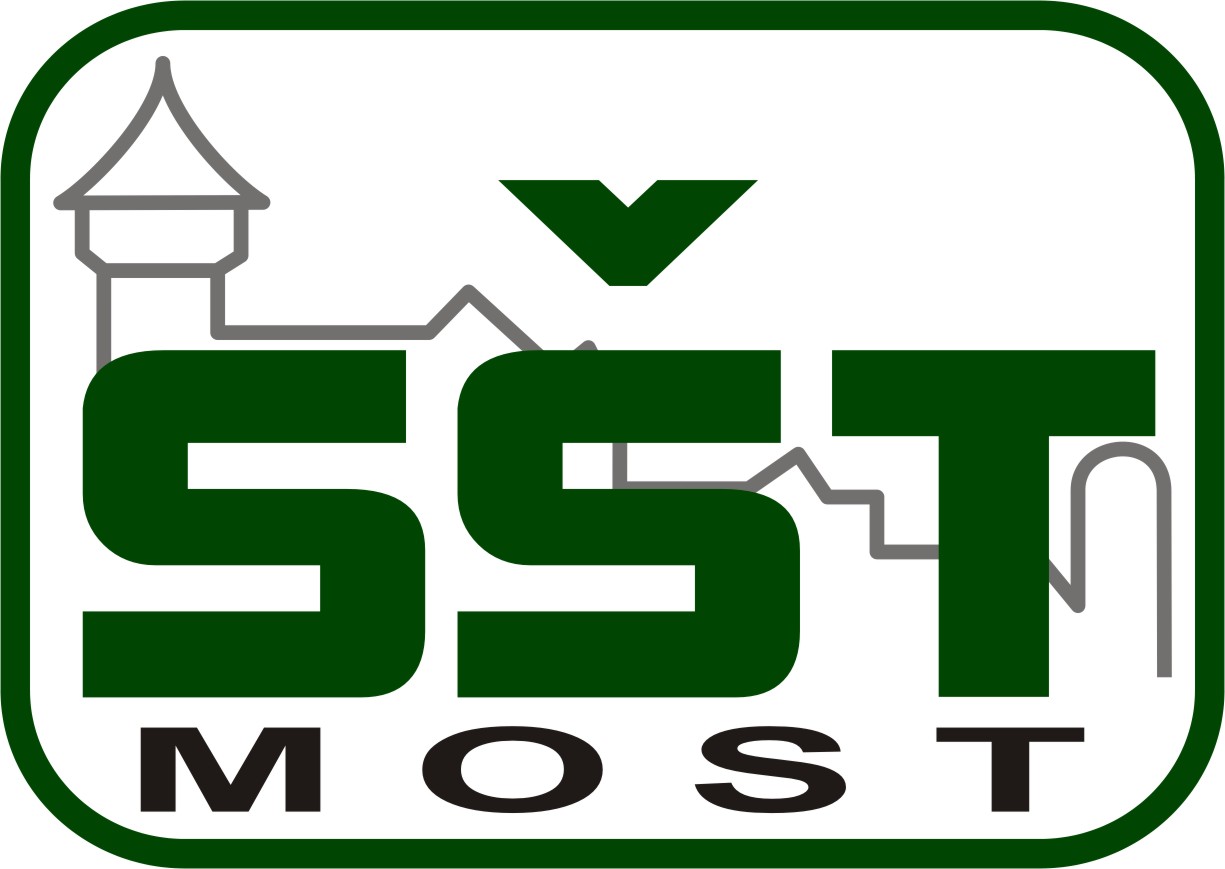 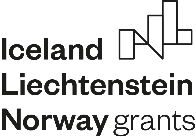 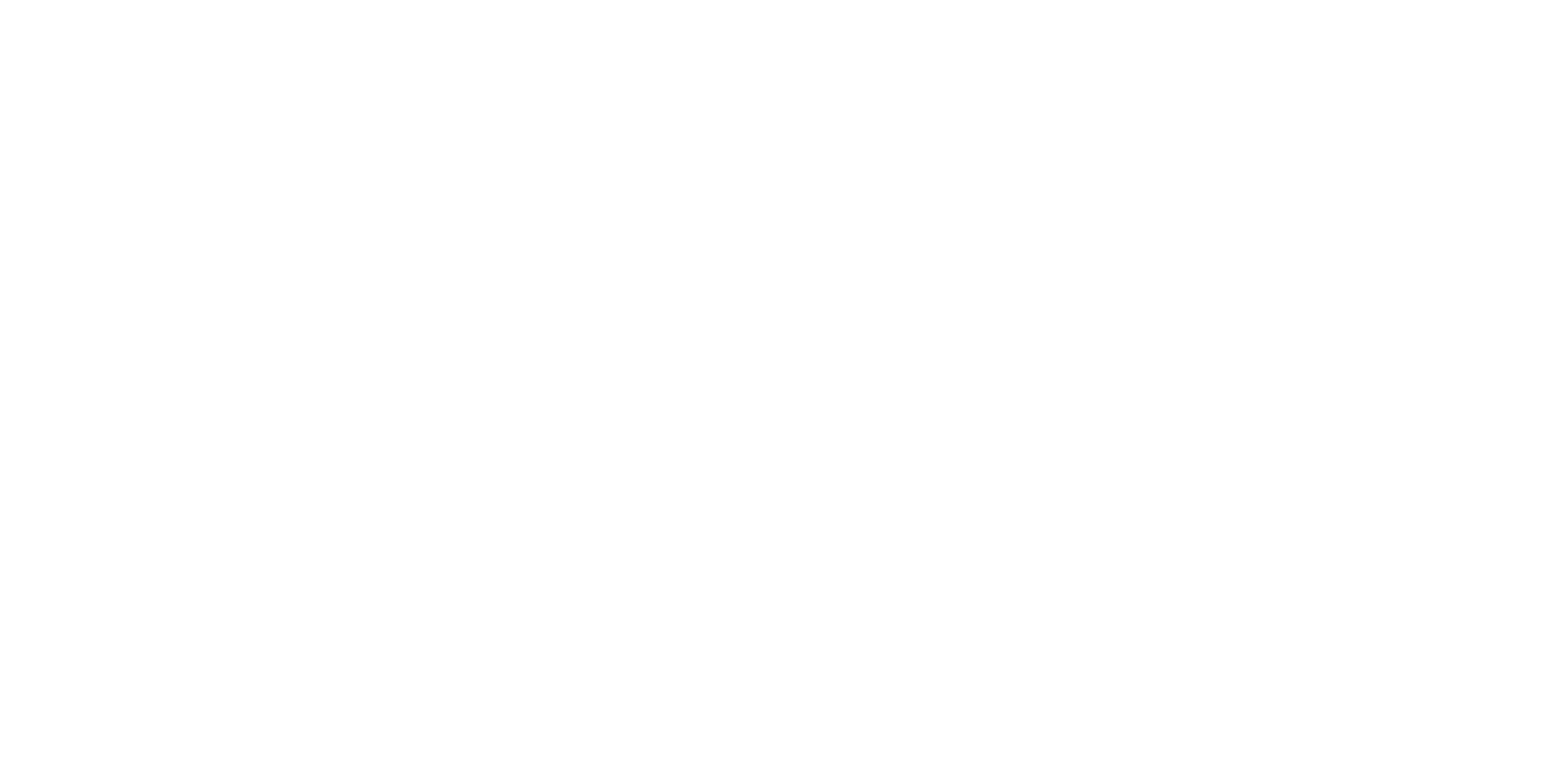 Ekologie na druhou        EEA GRANTS 2014-2021 - FONDY EHP 2014-2021
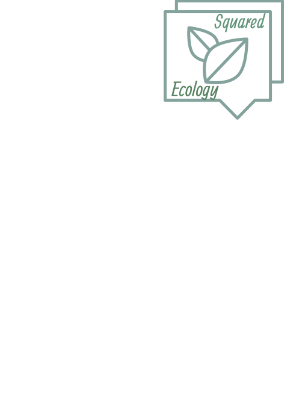 Období realizace projektu: 		0


                                                                       Doba realizace: 01. 08. 2020 – 31. 07. 20221. 08. 2020 – 31. 07. 2022
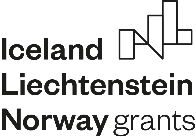 O projektu


Projekt je financovaný z fondů EHP 2014 – 2021, jejichž prostřednictvím přispívají Island, Lichtenštejnsko a Norsko ke snižování ekonomických a sociálních rozdílů v Evropském hospodářském prostoru a k posilování spolupráce s 15 evropskými státy. 

Projekt je realizován od 1. 8. 2020 do 31. 7. 2023.
Zprostředkovatelem programu je Dům zahraniční spolupráce. Jde o příspěvkovou organizaci Ministerstva školství, mládeže a tělovýchovy ČR, která administruje mezinárodní aktivity v oblasti vzdělávání.
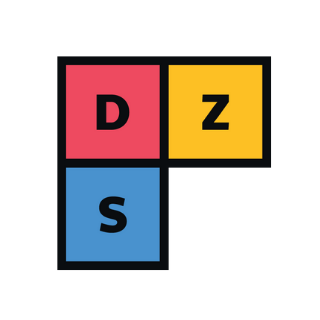 řešitel:  S
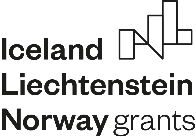 Kdo projekt realizuje?
Hlavní řešitel:  Střední škola technická Most, příspěvková organizace, Česká republika

Střední škola technická, Most je komplexním vzdělávacím zařízením v České republice. Učí se zde cca 1000 žáků v 3letých a 4letých oborech, zaměřených zejména na oblast strojírenství, elektrotechniky, stavebnictví, v neposlední řadě též ekonomiky, administrativy, výpočetní techniky, chovu koní či bezpečnostně právní činnosti.

Partneři projektu: 

1. RE-INNOVASJON AS, Bodø, Norsko

Kreativní recyklační centrum je inovativní a na budoucnost zaměřená organizace v oblasti recyklačních inovací. Centrum pracuje s řadou aktivit se zaměřením na oblasti životního prostředí, tvůrčí procesy učení, posílení postavení, podnikání a inovace. 

2. THE STUDY ORGANISATION "FOLKEUNIVERSITETET", Bodø, Norsko     

Univerzita je neziskové vzdělávací zařízení, jehož cílem je přispívat k smysluplnějšímu životu jednotlivce a podporovat celoživotní učení a rovnost v přístupu ke vzdělávání. Působí v 7 regionech se 40 kampusy a 23 členskými organizacemi. 

3. FOLKEUNIVERSITETETS FAGSKOLE AS, Bodø, Norsko    

Střední škola, která z organizačních důvodů nahradila původního partnera č. 2.
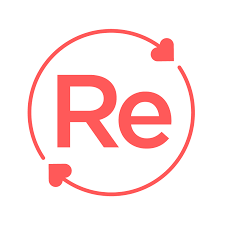 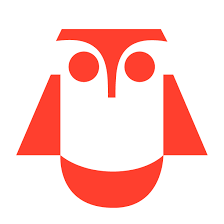 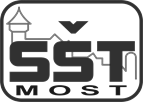 řešitel:  S
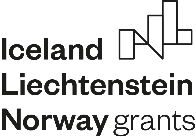 O novém partnerovi
3. FOLKEUNIVERSITETETS FAGSKOLE AS, Bodø, Norsko    

Tato střední odborná škola nabízí vzdělávání v oborech z oblasti zdravotnictví, managementu, logistiky a účetnictví/financí. Vzdělávání je flexibilní, kombinované s praxí. Žáci získávají kompetence a praktické dovednosti, které využijí přímo ve své každodenní práci nebo v novém zaměstnání. V neposlední řadě získávají dovednosti, které jsou na trhu práce velmi žádané.
řešitel:  S
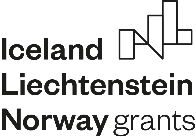 Proč norští partneři
Partneři z Norska pomáhají s tvorbou modulů a přinášejí do projektu dobrou praxi, protože norská environmentální politika a čisté technologie umožňují svým občanům vést trvale udržitelný způsob života.



Vytvořili jsme silný a erudovaný tým ke splnění cílů projektu.
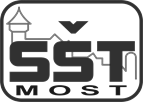 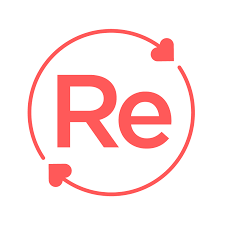 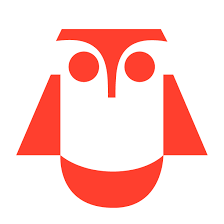 řešitel:  S
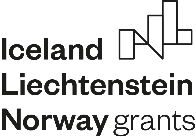 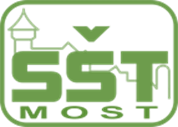 Jaké máme cíle?
Obecný cíl : 

Podporovat rozvoj a sdílení inovativních metod a příkladů dobré praxe ve vzdělávání s následným dopadem na inovací kurikul








Konkrétní cíl: 
Prohloubit a dát do souvislostí aktivní občanské postoje žáků, studentů a pedagogů a jejich pozitivní význam pro ochranu životního prostředí, a to cestou vytvoření inovativních metodických materiálů k úpravě ŠVP.
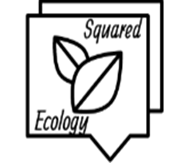 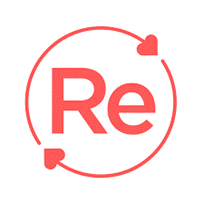 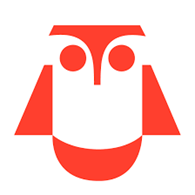 řešitel:  S
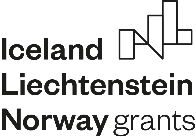 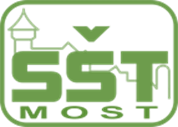 Proč projekt realizujeme?
Environmentální výzva je jednou z největších výzev naší doby. 

Předmět „Ekologie“ se na naší střední škole vyučuje pouze ve všech 1. ročnících  1 hodinu týdně.
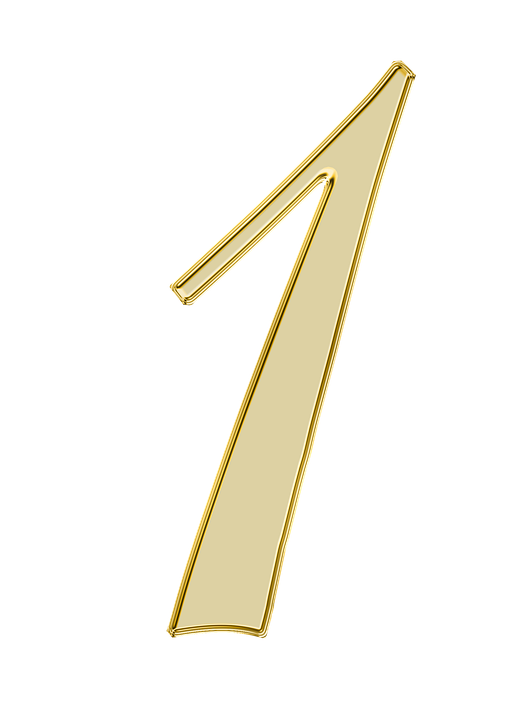 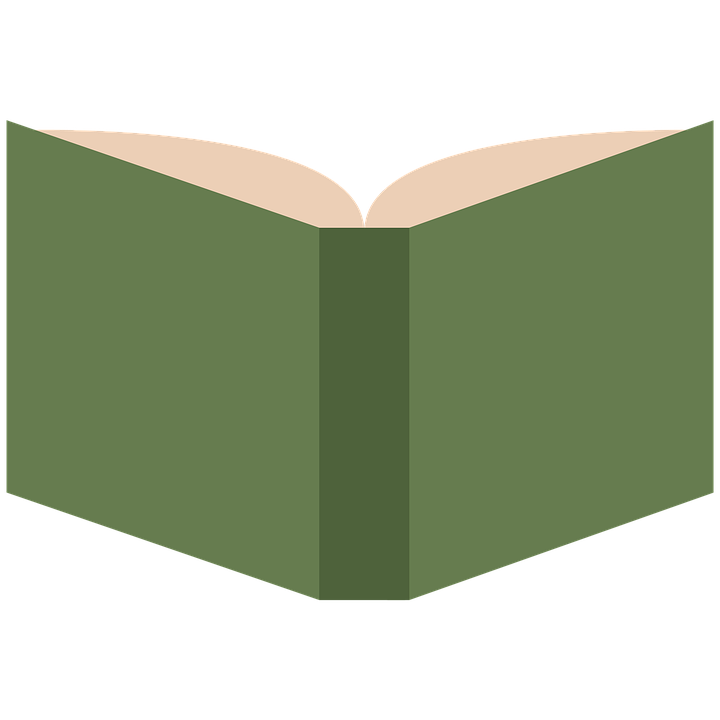 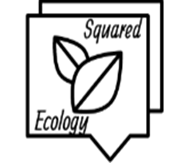 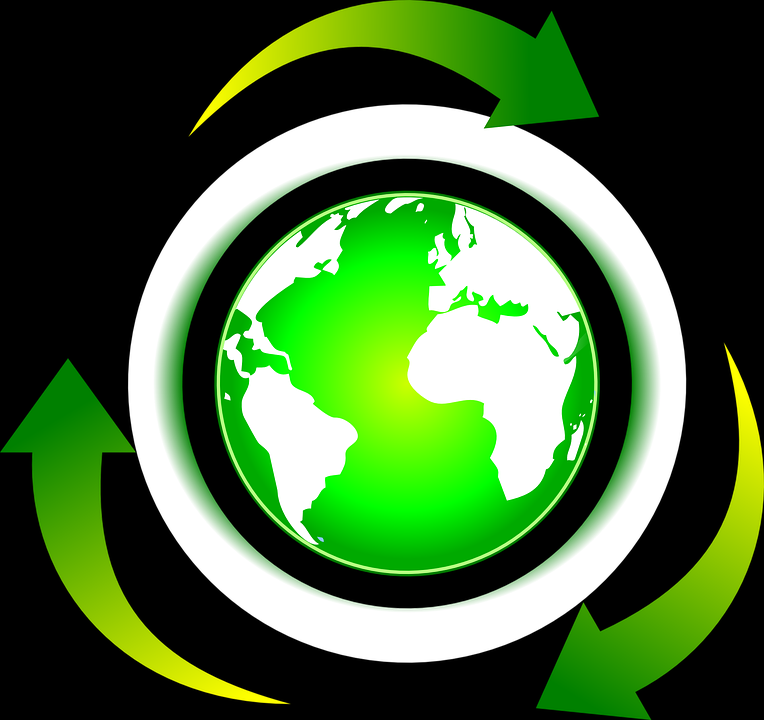 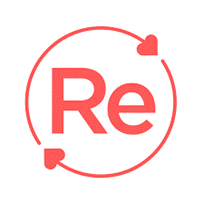 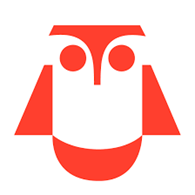 řešitel:  S
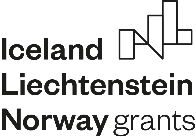 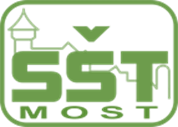 Proč projekt realizujeme?
Současný stav výuky ekologie na SŠ:


Nedostačující jak rozsah výuky, tak obsah výuky;

Neatraktivní výuka;

Příliš obecná výuka;

Výukové materiály s absencí rozvoje všestranných kompetencí žáků a s absencí důrazu na rozvoj jejich postojů aktivního občanství;

Absence ekologie jako průřezového tématu ve výuce technických oborů;

Absence komplexního pojetí vztahů člověka a prostředí;

Nízká motivace pedagogů  vyhledávat atraktivní podněty pro výuku  apod.
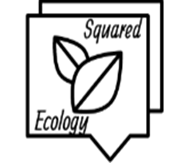 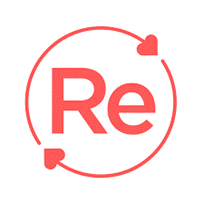 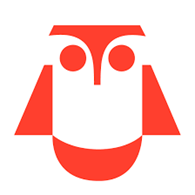 řešitel:  S
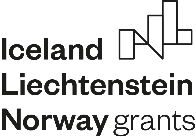 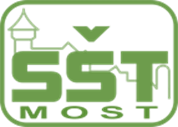 Jak provedeme změny?
Spolu s partnery z donorského státu zpracujeme materiály, které výše jmenované problémy eliminují;

Zrealizujeme společná setkání - vzdělávací akce jako workshopy, přednášky, kulaté stoly s cílem získávání nových relevantních poznatků a dobrých praxí;

Připravíme spolu s partnerskými organizacemi z Norska modulové programy do jednotlivých oborů;

Vytvořené metodické materiály budou ověřeny ve výuce na hodinách ekologie, občanské výuky i ve výuce odborných předmětů;

    Po následných úpravách budou moduly implementovány do školních vzdělávacích plánů.
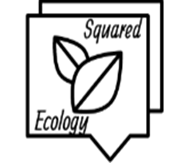 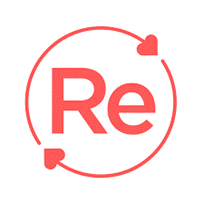 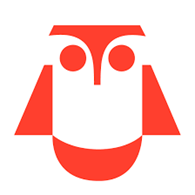 řešitel:  S
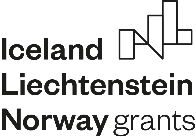 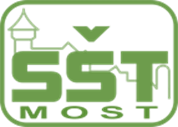 Co vytvoříme
Výstupem budou 4 inovativní výukové moduly, 3 pro žáky středních odborných škol v ČR  a v Norsku a 1 pro studenty univerzit v Norsku.
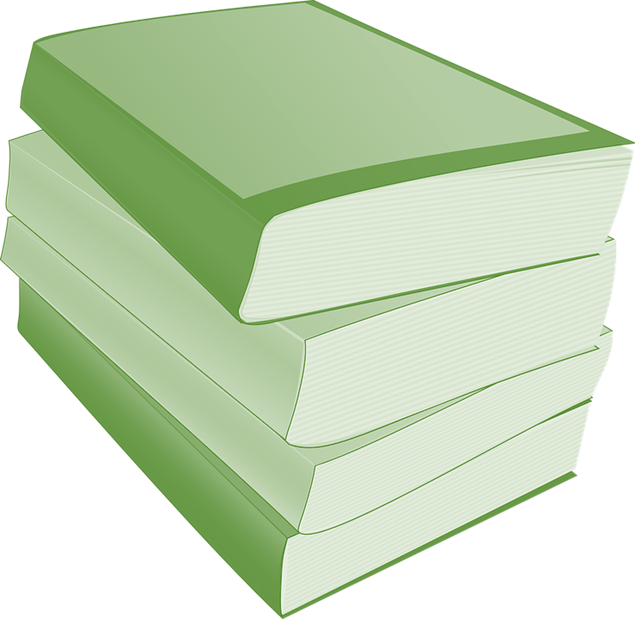 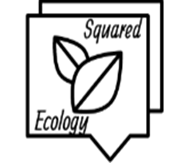 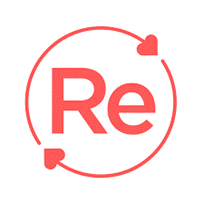 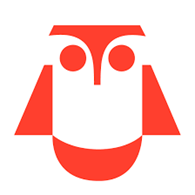 řešitel:  S
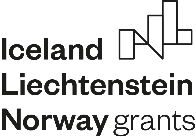 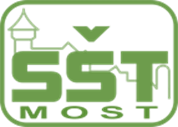 3 výukové moduly pro SŠ
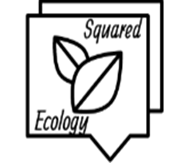 Budou sestávat z jádra, tato základní část bude obecná pro všechny obory a bude se využívat jako průřezové téma především v ekologii a občanské nauce;

Druhá část, specifická, se bude lišit a dělit dle oborů, kam bude     zacílena – do oborů elektro, strojních a stavebních. 


Vytvořené moduly budou brát v potaz spojování ekologických aspektů s odbornou přípravou a utváření profesních postojů k prostředí, tj. rozvoj aktivních občanských postojů - pěstování  odpovědnosti, aktivity a tvořivosti  v uplatňování ekologických aspektů ve veškeré pracovní činnosti. 


Poskytnou prostor pro integraci získaných znalostí, pro rozvíjení samostatných, aktivních a tvořivých přístupů k dějům v současné společnosti.
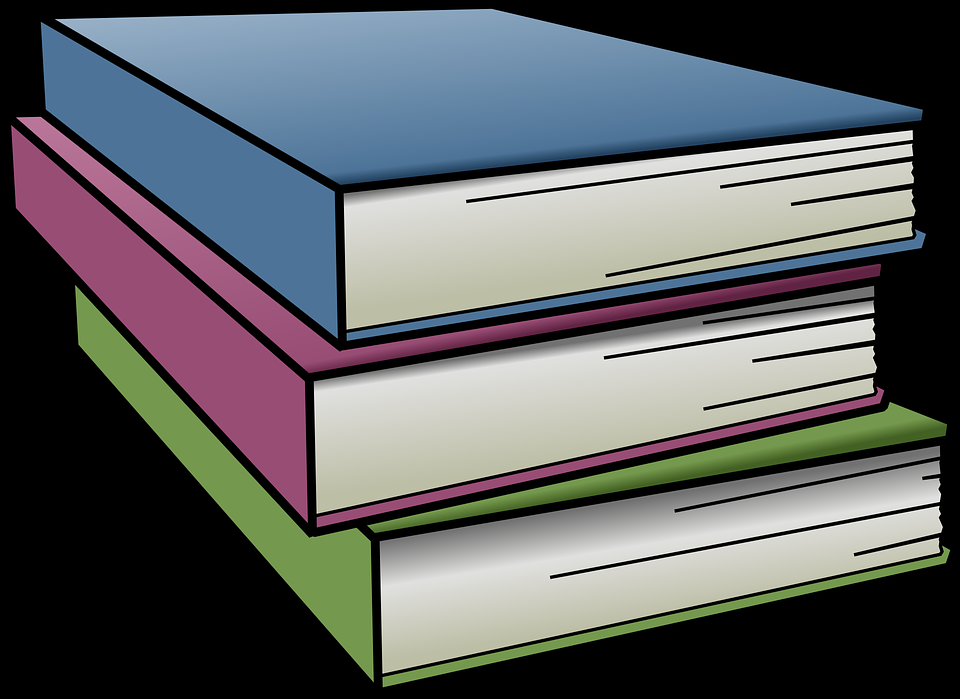 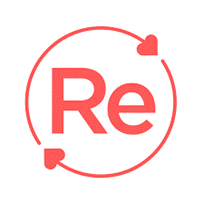 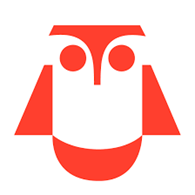 řešitel:  S
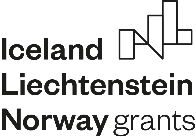 Dopady společné práce partnerů
Výukové moduly budou plnit kromě své vzdělávací funkce také funkci výchovnou;

Každý na škole vyučující obor bude obohacen o implementaci prvků aktivního občanského environmentálního přístupu v kontextu jeho výuky;

Výuka bude atraktivnější a žáci uvidí i jiný rozměr oboru, který si zvolili;

Výuka daného předmětu v rámci jednoho konkrétního vzdělávacího oboru bude obohacena v rámci environmentálních témat k podpoře aktivního přístupu při ochraně životního prostředí také o kompetence matematické, ICT, komunikační, kompetence v oblasti demokracie apod.; 

Pedagogové zvýší své kompetence a získají inovativní metodické materiály, ve kterých bude frontální způsob výuky u ekologie, občanské nauky i odborných předmětů efektivně doplněný a obohacený jinými metodami i obsahem, než který jim dosud nabízely ŠVP.
řešitel:  S
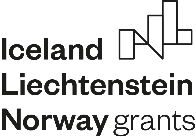 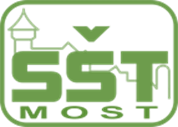 1 výukový modul pro univerzity v Norsku
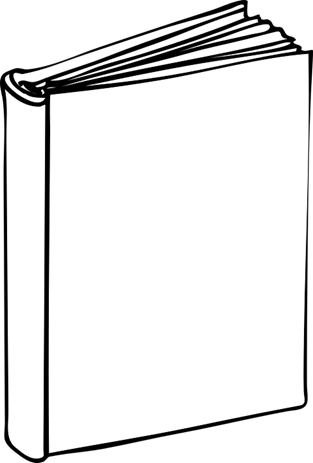 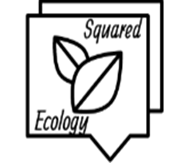 -  Výukový model pro studenty univerzit v  Norsku bude koncipován jako modul výukově - poznávací,       studenti poznají, jak těžba uhlí v komunistickém režimu dokáže zdevastovat území, dále poznají         možné cesty k nápravě v podobě rekultivací;

-  Přidanou hodnotou bude rozvoj aktivních občanských postojů cílové skupiny při zjišťování dopadu      takovéto těžby na všechny složky života obyvatel v regionu této těžby. 


Vzdělávací modul pro univerzity z Norska poskytne studentům odborné znalosti v ekologickém vzdělávání, propojené samostatným tvořivým přístupem v této oblasti.
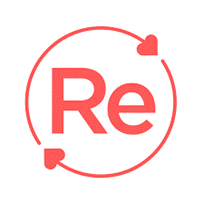 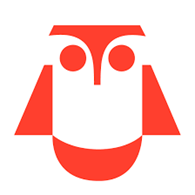 řešitel:  S
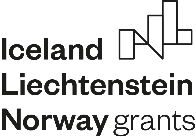 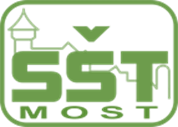 Proč ekologie na druhou
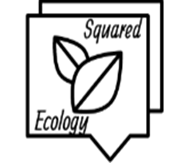 Ekologie na druhou spočívá v inovativní přidané hodnotě rozvoje zodpovědného přístupu žáků k životu a ochraně prostředí, žáci pochopí, že oni sami mohou měnit určité věci, i když žijí v sociálně vyloučených lokalitách, nebo v lokalitách deprivovaných, v regionu, kde zodpovědné chování jednotlivců a jejich aktivní občanské environmentální postoje absentují. 

U studentů univerzit jde o získání informací týkajících se filozofických aspektů udržitelného rozvoje, významů komplexního pojetí ekologické problematiky a ekonomických, legislativně právních i sociálních  nástrojů, které je možno  v zájmu udržitelného vývoje prosazovat, rozvíjet a využívat
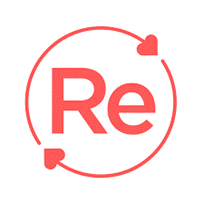 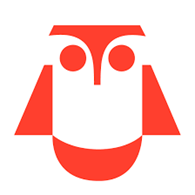